Федеральное государственное бюджетное образовательное учреждение высшего образования «Красноярский государственный медицинский университет имени профессора В.Ф. Войно-Ясенецкого» Министерства здравоохранения и социального развития Российской Федерации
Компьютерная лекция № 22
Тема: Возбудители сифилиса и возвратного тифа
Дисциплина «Основы микробиологии и иммунологии»Специальность: «Сестринское дело»
Выполнил преподаватель дисциплины
 «Основы микробиологии и иммунологии» 
Донгузова Елена Евгеньевна
Красноярск 2017 г.
План:
Общая характеристика спирохет
Возбудитель сифилиса
Возбудители возвратного тифа
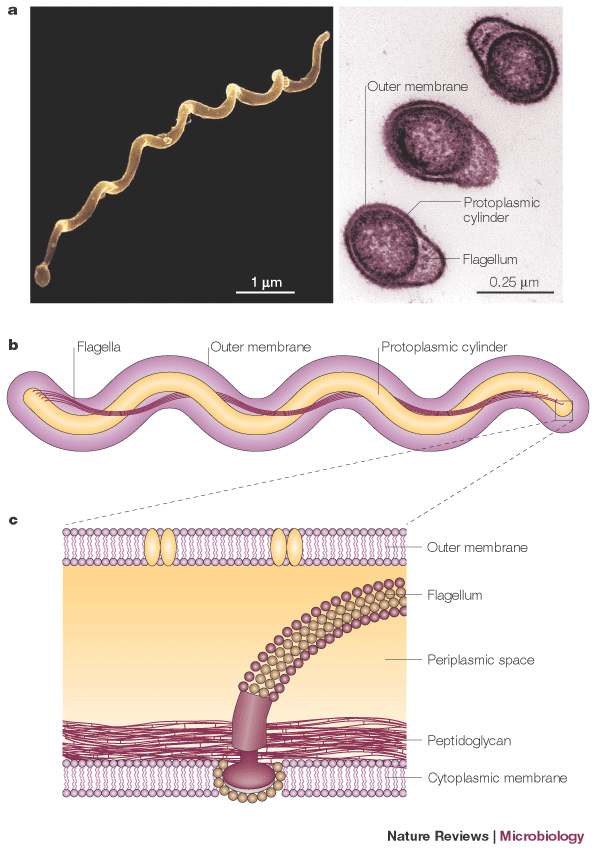 Общая характеристика спирохет
Семейство Spirochaetacеае, 
род Treponema, 
Treponema palladium (вид)- возбудитель сифилиса 
Тонкие, извитые микроорганизмы
Тело которых состоит из 
осевой нити 
спиралевидной цитоплазмы,
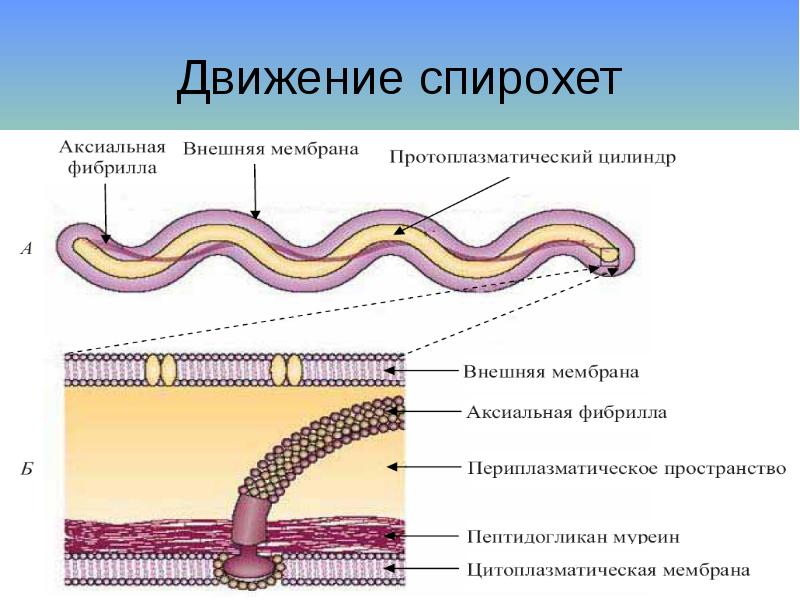 что придает им штопорообразную форму.
В ультра срезах обнаружена трехслойная наружная мембрана.
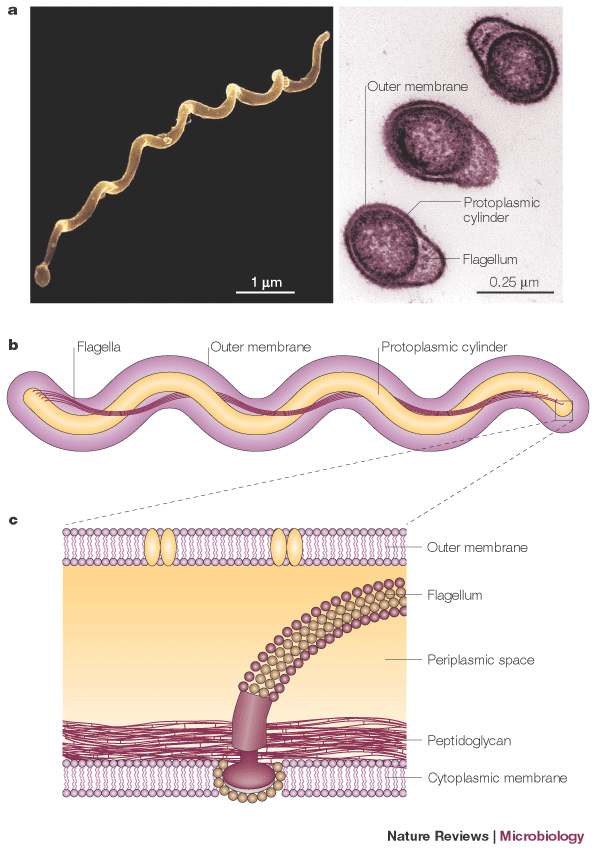 У некоторых спирохет в электронном микроскопе видны на концах нитевидные образования. 
Жгути­ков, капсул и спор они не образуют. 
Очень подвижны. 
Обладают четырьмя видами движения:       
поступательным, 
сгибательным, 
волнообразным 
вращательным.
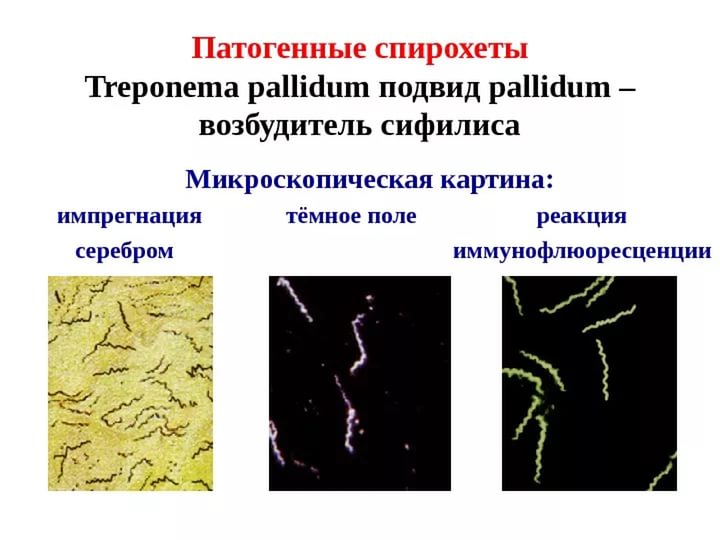 К патогенным для человека спирохетам относятся представители следующих родов:
Treponema - возбудитель сифилиса
Borrelia - возбудители возвратного тифа эпидемического, эндемического
Leptospira - возбудители лептоспирозов
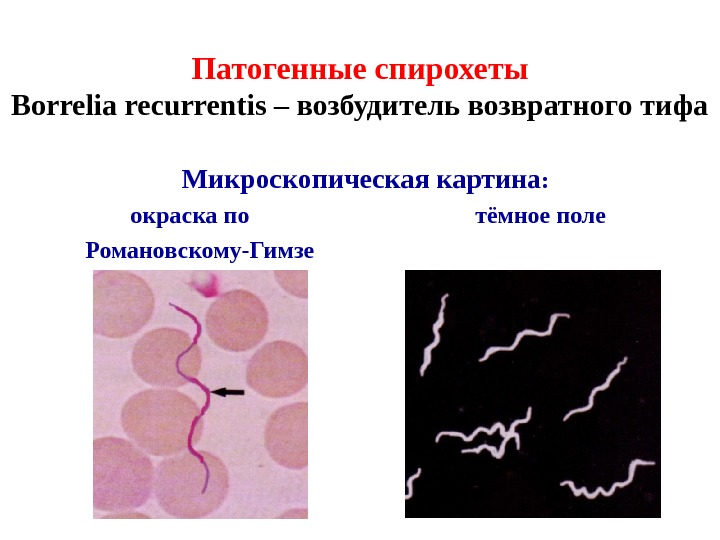 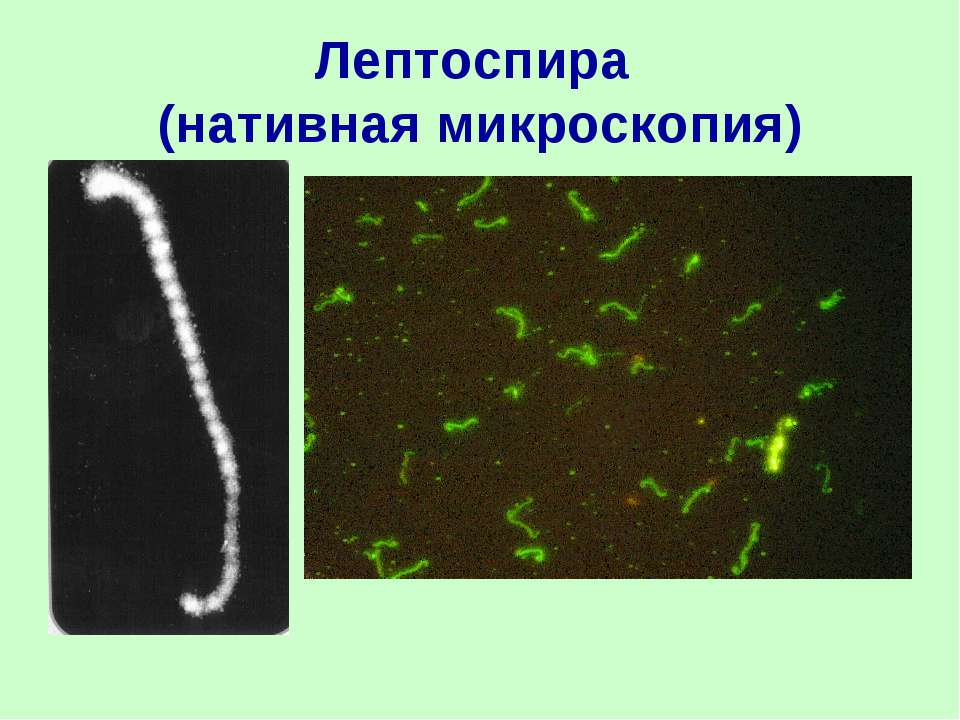 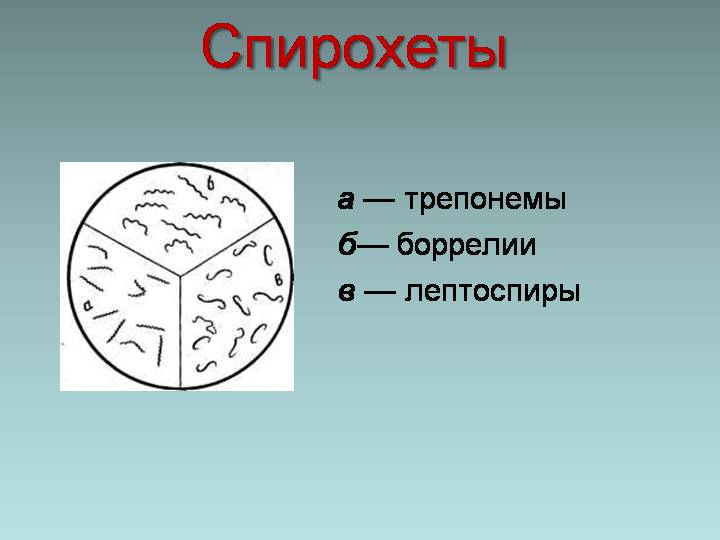 Отличие спирохет друг от друга 
Количеством завитков
Глубиной завитков спирали 
Отношением к окраске. 
Основной метод окраски по Романовскому-Гимзе. 
Этим способом окрашиваются:
боррелии - в сине-фиолетовый цвет, 
трепонемы - в бледно-розовый цвет. 
Спирохеты изучают в живом  состоянии. 
Заболевания, вызываемые спирохетами, называются спирохетозами. 
Характерным для клиники спирохетозов является цикличность течения.
Возбудитель сифилиса
КЛАССИФИКАЦИЯ: 
Семейство: Spirochaetaceae
Род:	    Treponema
Вид:    Treponema pаllidum
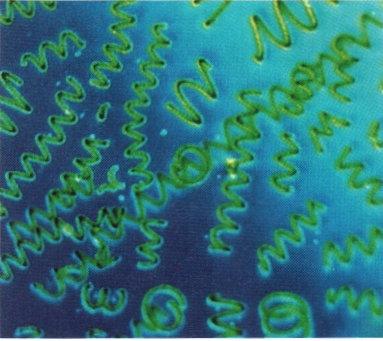 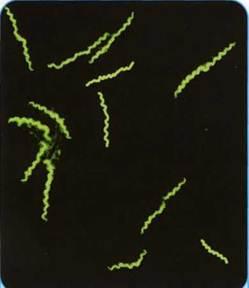 Морфология. 
Т. palladium - спиралевидная нить разме­ром 8-18x0,08-0,2 мкм с мелкими, равномерными за­витками. 
Число завитков 12-14. 
Концы трепонемы зао­стрены или закруглены. 
Трепонемы подвижны. 
Облада­ют четырьмя видами движения. 
Спор и капсул не имеют.
Источники инфекции. Больной человек.
Пути передачи. 
Контактно-бытовой:
прямой контакт - половой путь. 
Может передаваться через предметы: 
посуду, 
белье. 
От больной матери передается через плаценту ребенку: 
врожденный сифилис.
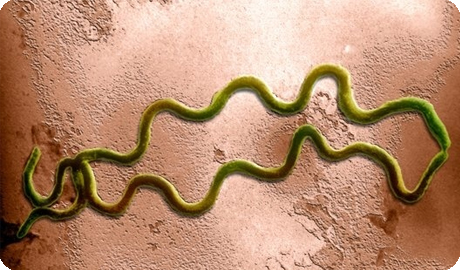 Патогенез. Входными воротами являются слизистые оболочки половых путей и ротовой полости.
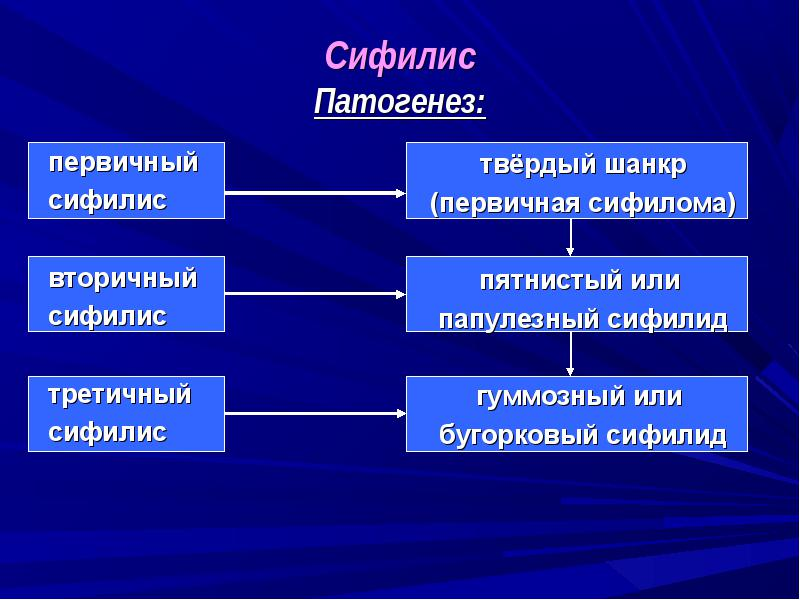 Сифилис
Первичный период




Вторичный период





Третичный период
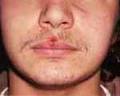 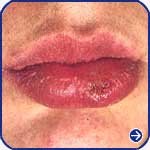 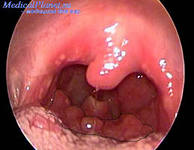 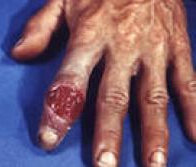 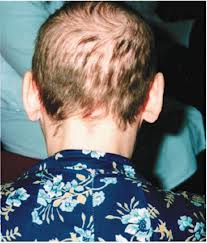 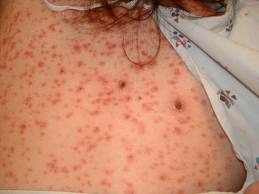 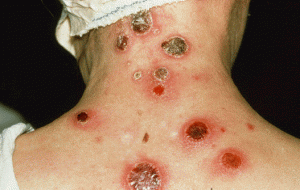 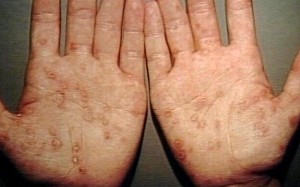 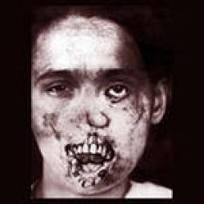 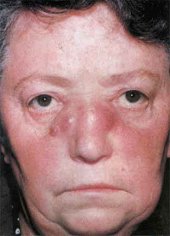 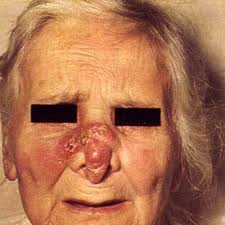 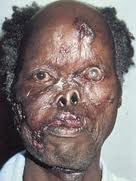 Возможно заражение 
Здоровых лиц
Возможно заражение 
Здоровых лиц
ПАТОГЕНЕЗ СИФИЛИСА
Заражение T.pallidum
Диссеминирование по кровотоку
ПЕРИОДЫ СИФИЛИСА
Бессимптомный период
           (3-30 лет)


*- У нелеченых пациентов через несколько лет возникают разные формы позднего нейросифилиса.
Инкубационный
 период (около 3 нед.)
Депонирование возб. в тканях вокруг кр. сосудов
Локальное размножение 
T.pallidum
Первичный сифилис   
(2-6 нед)
Высыпания на коже, слиз., поражение ЦНВ
Локальные язвенные поражения
Вторичный сифилис 
(2-6 нед)
Сохранение Т.р. В селезенке, л\узлах
Заживление дефекта
Латентный сифилис
Повторное размножение
Реакция ГЗТ
Поражения органов и тканей
Четвертичный сифилис*
Кардиоваскулярный сифилис, поражения сердца, апорты
Нейросифилис, параличи, спинная сухотка
Гуммы кожи, костей, яичка и т.д
Сифилис
Врожденный сифилис
Бледные трепонемы проникают в организм
 плода с материнской 
кровью через поврежденную плаценту, начиная с 10 недели беременности.  У женшин , больных вторичным сифилисом, инфицирование плода имеет место практически в 100% случаев
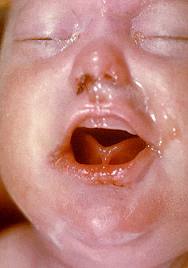 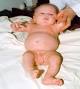 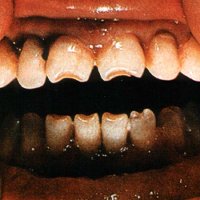 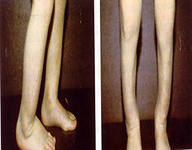 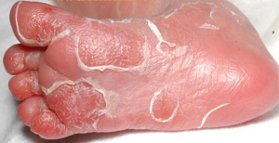 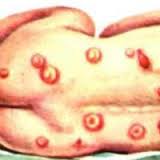 Иммунитет. 
Естественного иммунитета нет. 
При забо­левании сифилисом развивается «нестерильный» инфек­ционный иммунитет - это шанкерный, так как при повторном заражении твердый шанкр не образует­ся.
Профилактика. 
Санитарно-просветительная работа, раннее выявление больных сифилисом.
Специфическая профилактика. 
Не разработана.
Лечение. 
Пенициллин, бициллин, биохинол и др.
Возбудители возвратного тифа
Семейству Spirochaetaceae 
роду Borrelia.
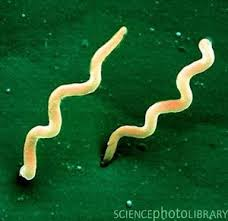 Боррелиозы
Классификация  боррелиозов
1.Эпидемический ( вшивый ) возвратный тиф

2.Эндемические клещевые боррелиозы

    Аргасовые клещевые                Иксодовый клещевой
    боррелиозы –                               боррелиоз – болезнь 
    эндемические                                         Лайма
    возвратные тифы
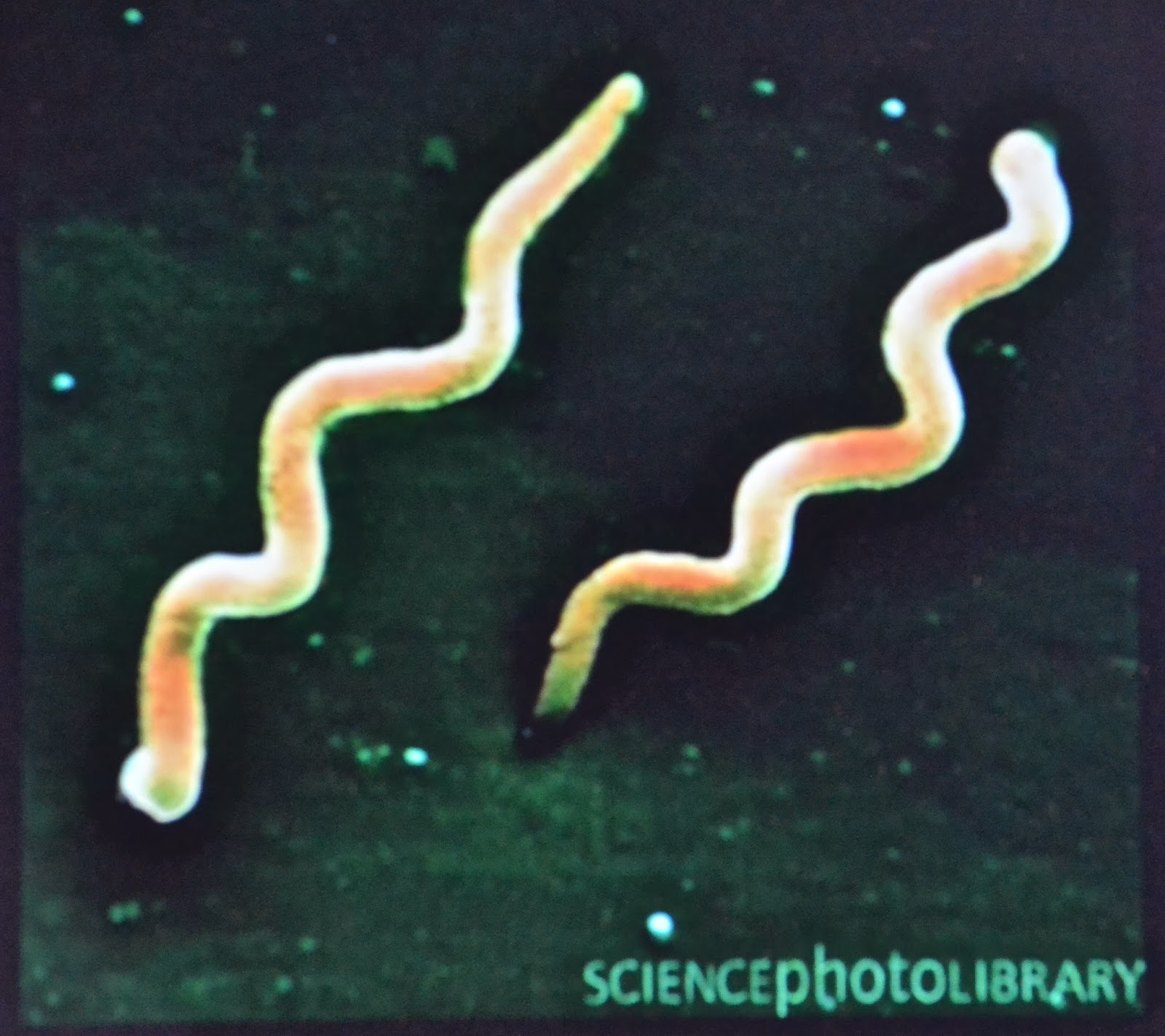 Боррелии возвратных тифов отличаются от других спирохет: 
Имеют крупные, неравномерные завитки 
Хорошо окрашиваются анилиновыми красками
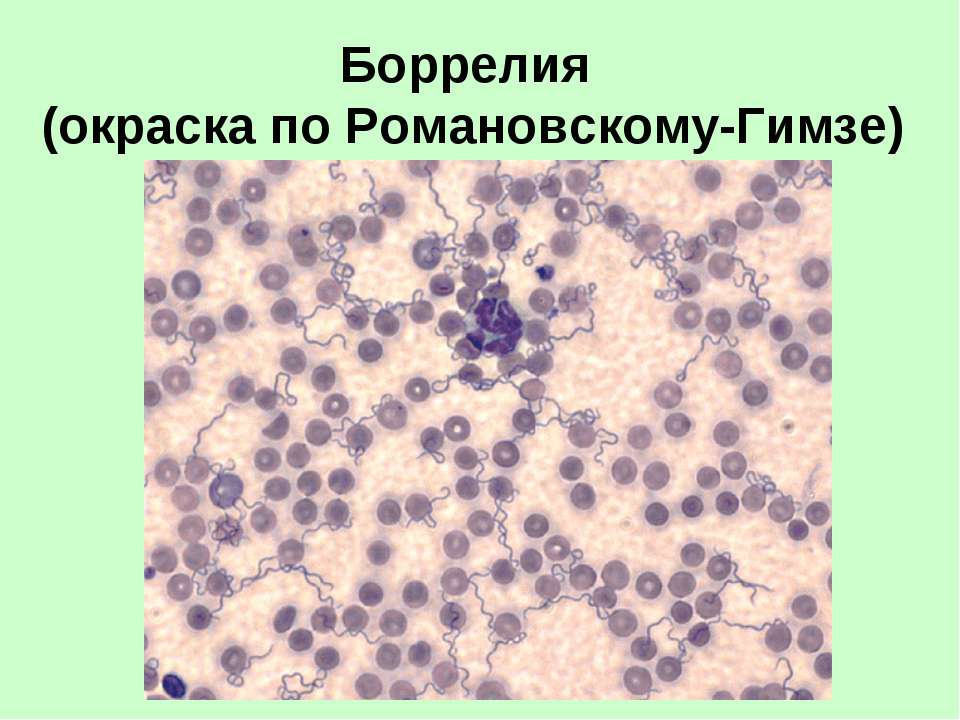 По Романовскому-Гимзе в фиолетовый цвет.
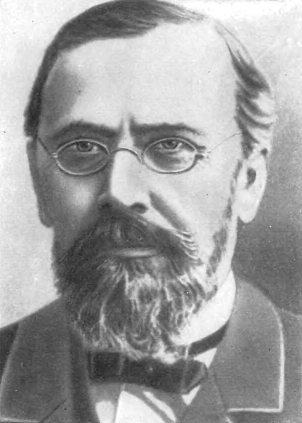 Эпидемический возвратный тиф
Морфология. 
Боррелии Обермайера - В. recurrentis
Представляют со­бой спиралевидную нить с 5-8 неодинаковыми завитками и заостренными концами. 
Размеры их 10-18x0,3-0,5 мкм. 
Они обладают всеми четырьмя видами движения.
Отто Обермайер
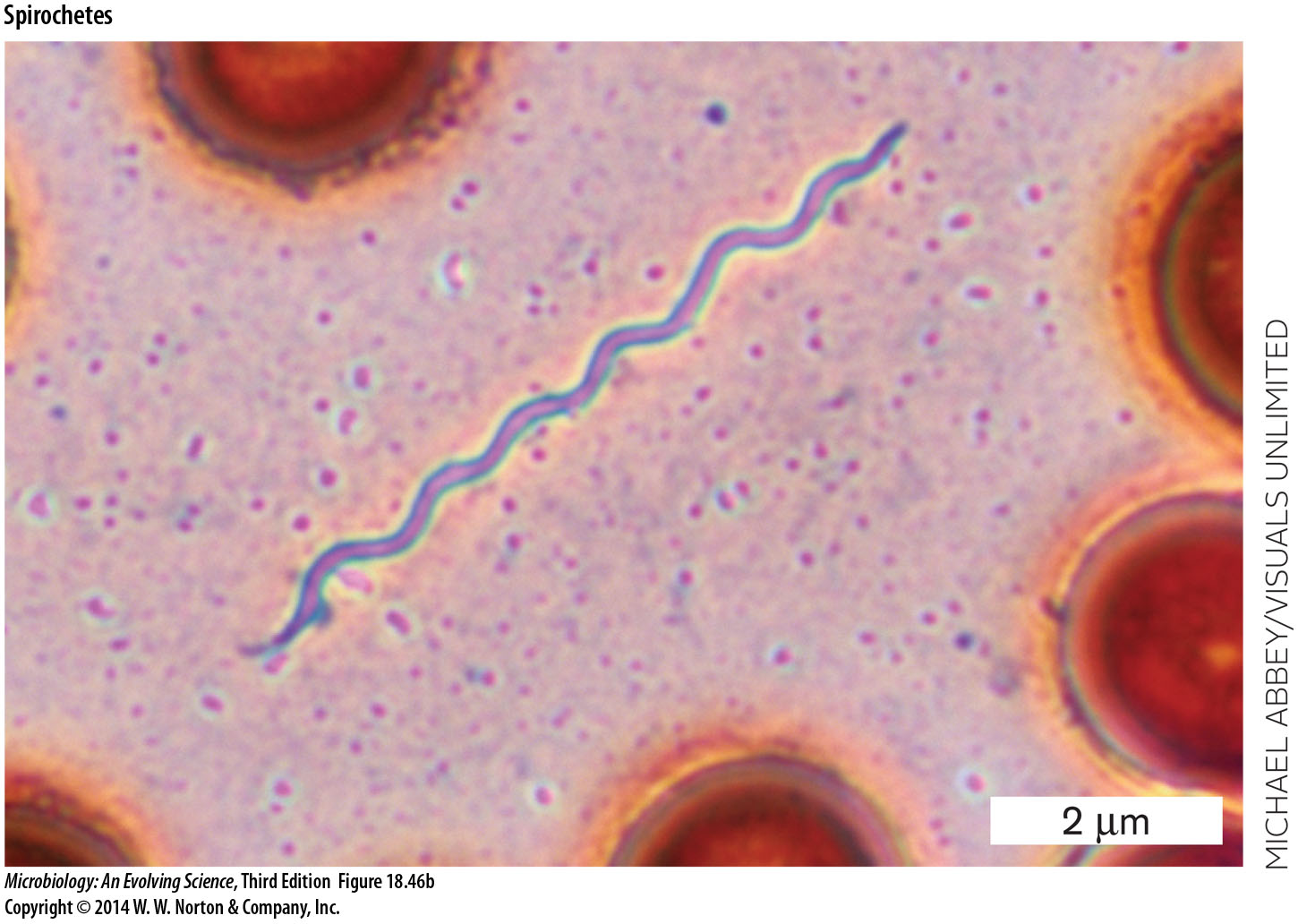 Источники инфекции. 
Больной человек.
Переносчики. 
Вши, которые остаются заразными в течение всей жизни (30-40 дней).
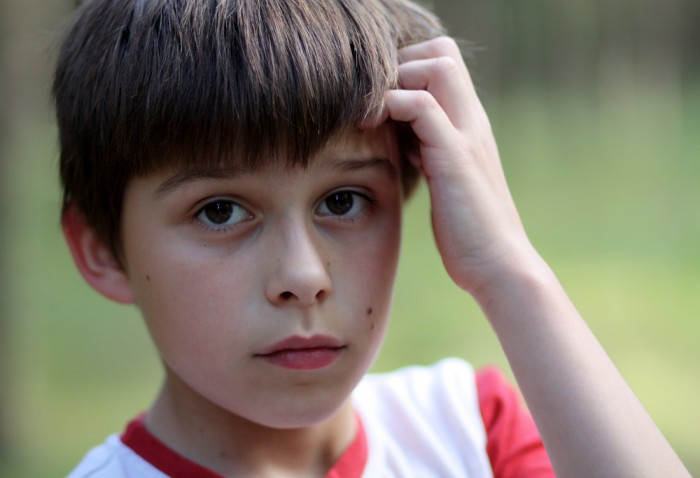 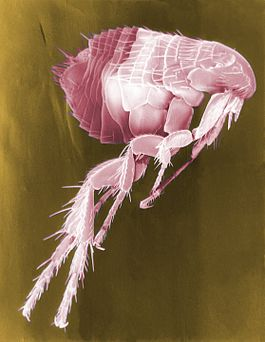 Механизм заражения.
Но   часть  боррелий,   находящихся глубине   тканей,    сохраняются,   размножаются   и   дают новое   поколение  боррелий, не чувствительных имеющимся лизинам.
Возникает первый лихорадочный приступ болезни.
Вошь, насосавшись крови боль­ного, становится заразной через 5-7 дней.
Попав   с   зараженной   лимфой   в   организм   человека, боррелии размножаются в клетках системы макрофагов, затем попадают в кровь.
В крови больного накапливаются антите­ла спирохетолизины, которые лизируют боррелии.
За это время спирохеты из кишечника вши проникают в гемолимфу, где накапливаются.
Образовавшийся при этом эндотоксин вызывает явле­ния интоксикации - температуру  и другие функциональные расстройства.
При расчесе человек повреждает тело вши и втирает гемолимфу в место расчеса.
У больных возвратным тифом еще наблюдается феномен тромбоцитобарии - в капиллярах внутренних органов тромбоциты  адсорбируются на поверхности спирохет. Этот агрегат нарушает местное кровообращение, а боррелии теряют подвижность.
При выходе их в кровь начинает второй   приступ   заболевания.   В   организме   образуют лизины, растворяющие вторую генерацию боррелий,  приступов бывает несколько (3-5).
Выздоровление  наступает после полного лизиса всех появившихся разновидностей боррелий.
Иммунитет нестойкий.                                                                          
Профилактика. 
Борьба с педикулезом, улучшение са­нитарно-гигиенических условий.
Специфическая профилак­тика не разработана.
Лечение. 
Тетрациклин, 
Пенициллин, 
Левомицетин, 
Мышьяковистые препараты.
Эндемический возвратный тиф
Возбудителями явля­ются виды боррелий: 
В. persica,                            
B. duttonii. 
Морфология. Боррелии клещевого возрастного тифа  сходны  с возбудителями эпидемического возвратного тифа.
Культивирование. В. duttonii можно культивировать на специальных средах. Выращивают их при температуре 30-35° С  и рН среды 7,2-7,4 в анаэробных условиях.
Ферментативные свойства. Не обнаружены.
Источники инфекции. 
Источником и природным очагом являются грызуны: 
мыши, 
хомяки, 
песчанки 
клещи. 
В теле клещей боррелии сохраняются пожизненно.
Пути передачи. 
Трансмиссивный. 
Человек заражается при укусе клеща, в слюне которого находятся боррелии. 
На месте укуса образуется папула.
Патогенез. 
Сходен с патогенезом эпидемического воз­вратного тифа, но количество приступов больше. 
Клини­чески заболевание протекает легче.
Иммунитет. 
В эндемических очагах иммунитет приоб­ретается в раннем детстве и обусловливается наличием спирохетолизинов. 
Болеют в основном приезжие. 
После перенесенного заболевания иммунитет нестойкий. 
Перекрестного иммунитета с эпидемическим возвратным тифом нет.
Профилактика. 
Уничтожение грызунов и насекомых. 
Специфическая профилактика не разрабо­тана.
Лечение. 
Антибиотики: 
тетрациклин, 
пенициллин, 
левомицетин и др.
Контрольные вопросы:
Назовите источники инфекции, входные ворота и пути передачи спирохетозов.
Охарактеризуйте тип иммунитета после перенесенного сифилиса.
Рекомендуемая литература
Учебно-методическое и информационное обеспечение учебной дисциплины
Основная литература
 
Основы микробиологии и иммунологии : учебник / ред. В. В. Зверев, Е. В. Буданова. - 8-е изд., стер. - М. : Академия, 2014. - 281 с.
Дополнительная литература
 
Медицинская микробиология, вирусология и иммунология [Электронный ресурс] : учебник : в 2 т. / ред. В. В. Зверев, М. Н. Бойченко. - М. : ГЭОТАР-Медиа, 2016. - Т. 1. - 448 с. Режим доступа: http://www.studmedlib.ru/ru/book/ISBN9785970436417.html
Медицинская микробиология, вирусология и иммунология [Электронный ресурс] : учебник : в 2 т. / ред. В. В. Зверев, М. Н. Бойченко. - М. : ГЭОТАР-Медиа, 2016. - Т. 2. - 480 с. Режим доступа: http://www.studmedlib.ru/ru/book/ISBN9785970436424.html
Черкес, Ф. К. Микробиология : учебник / Ф. К. Черкес, Л. Б. Богоявленская, Н. А. Бельская ; ред. Ф. К. Черкес. - Стер. изд. - М. : Альянс, 2014. - 512 с.
Основы микробиологии и иммунологии [Электронный ресурс] : учеб. для мед. училищ и колледжей / ред. В. В. Зверев, М. Н. Бойченко. - М. : ГЭОТАР-Медиа, 2014. - 368 с. Режим доступа: http://www.medcollegelib.ru/book/ISBN9785970429334.html
Электронные ресурсы:
ЭБС КрасГМУ «Colibris»;
ЭБС Консультант студента ВУЗ
ЭБС Консультант студента Колледж
ЭМБ Консультант врача
ЭБС Айбукс
ЭБС Букап
ЭБС Лань
ЭБС Юрайт
СПС КонсультантПлюс
НЭБ eLibrary